Figure 3. Analysis of cellular proliferation within the neointima of injured carotid arteries from WT and Nf1+/− mice. ...
Hum Mol Genet, Volume 17, Issue 15, 1 August 2008, Pages 2336–2344, https://doi.org/10.1093/hmg/ddn134
The content of this slide may be subject to copyright: please see the slide notes for details.
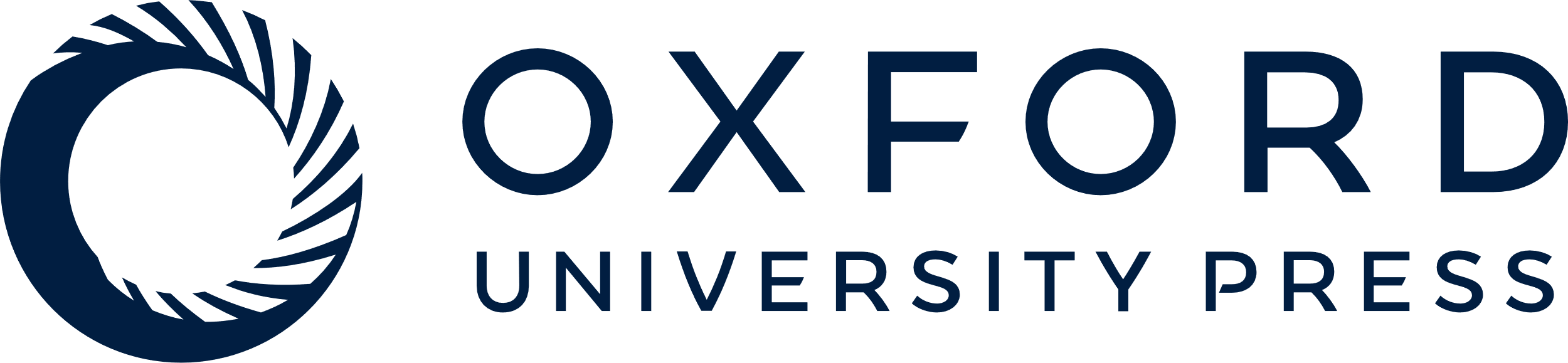 [Speaker Notes: Figure 3. Analysis of cellular proliferation within the neointima of injured carotid arteries from WT and Nf1+/− mice. (A) Representative photomicrographs of uninjured (left panels) and injured (right panels) carotid arteries from WT (top panels) and Nf1+/− (bottom panels) mice stained with anti-Ki67 (brown) antibody and hematoxylin (blue). Black boxes in middle panels indicate areas that are magnified in the far right panels. Red arrows indicate neointima boundary. Black arrowheads represent positive Ki67 staining of proliferating cells. Results are representative of five independent experiments. Scale bars represent 50 µm. (B) Quantification of percent Ki67 positive cells within the neointima of injured carotid arteries of WT and Nf1+/− mice. Data represent mean percentage of Ki67 positive cells in the neointima±SEM, n = 3, *P < 0.005 by Student's unpaired t-test with Welch correction.


Unless provided in the caption above, the following copyright applies to the content of this slide: © The Author 2008. Published by Oxford University Press. All rights reserved. For Permissions, please email: journals.permissions@oxfordjournals.org]